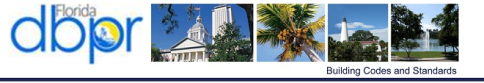 Code Modification Navigation
FBC August 2 0 1 8
Codes and Standards
Mo Madani, CBO, Technical Unit Director
Joe Bigelow, Training Design
“Stronger Codes Through Science and Consensus”
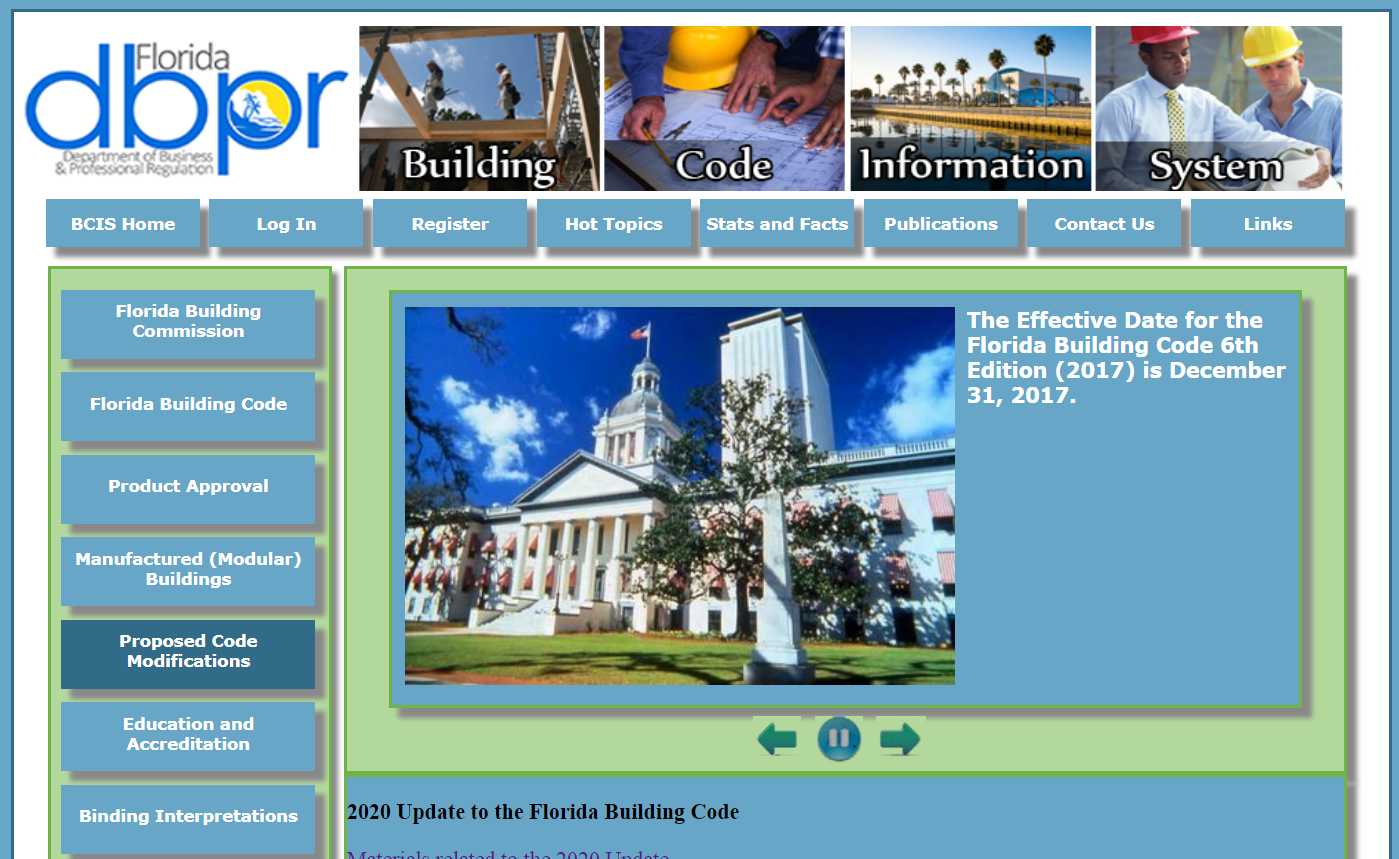 1
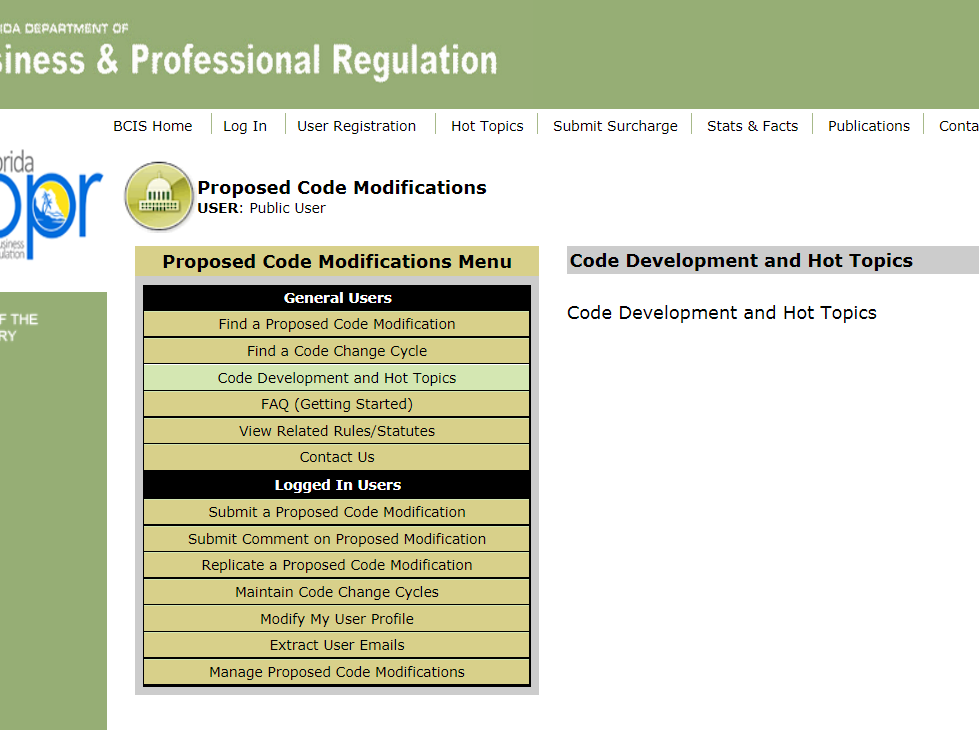 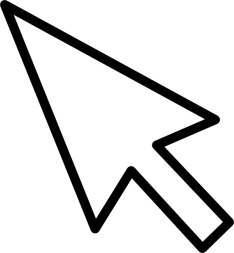 2
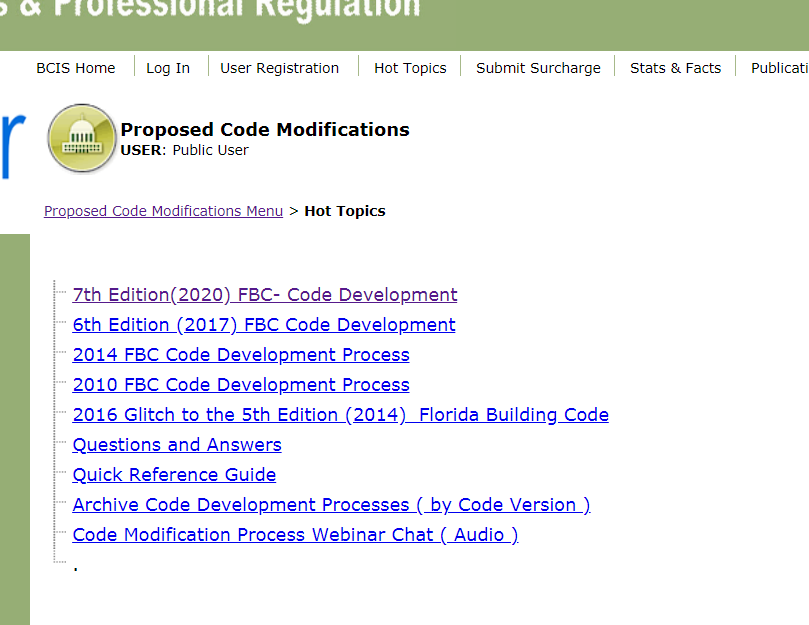 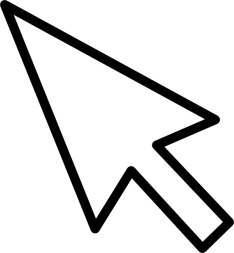 3
Accommodate Florida Specific Need – Chart 1
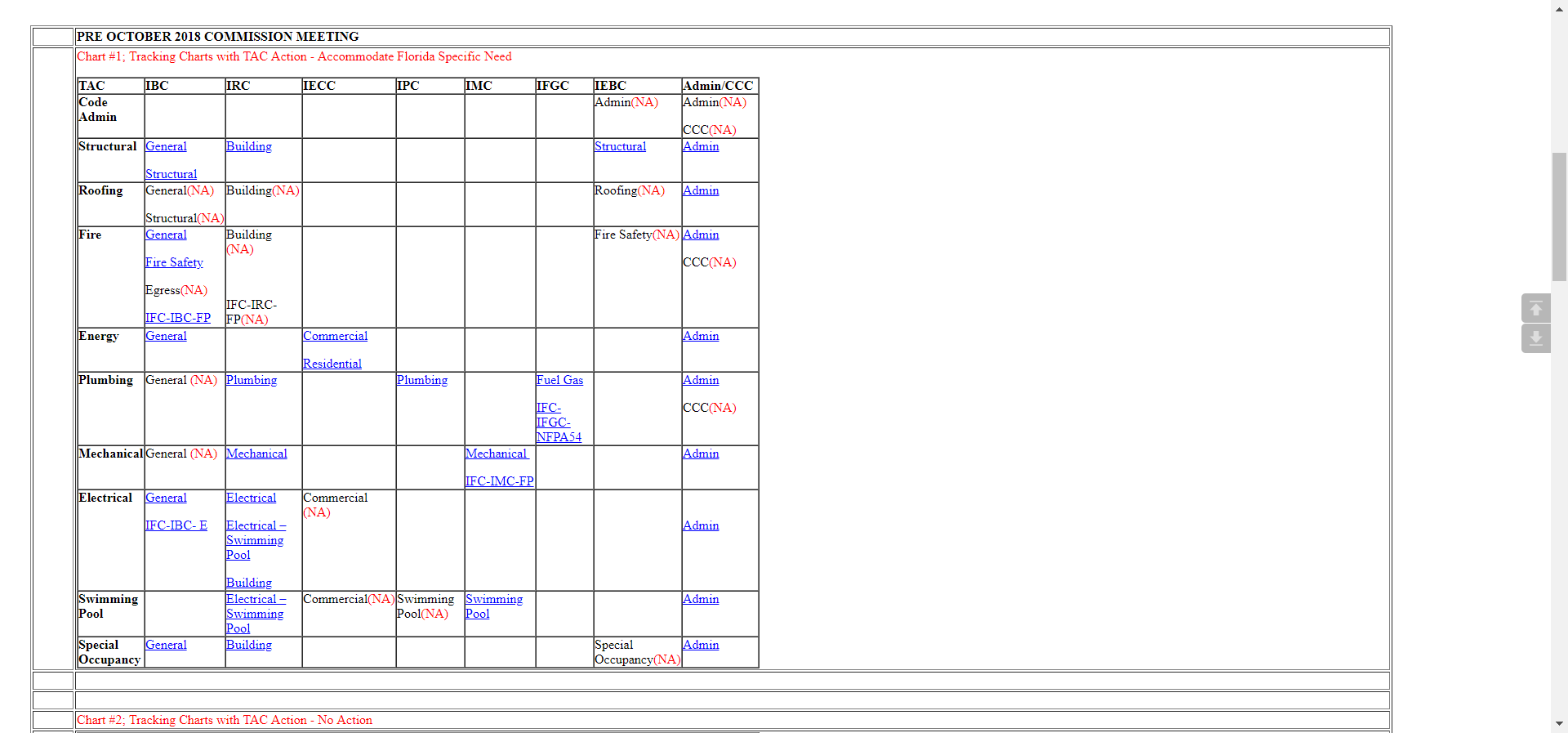 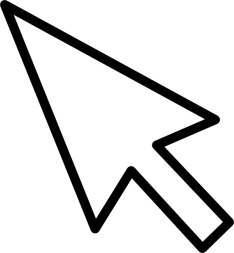 4
Accommodate Florida Specific Need– Chart 1
Chart Example
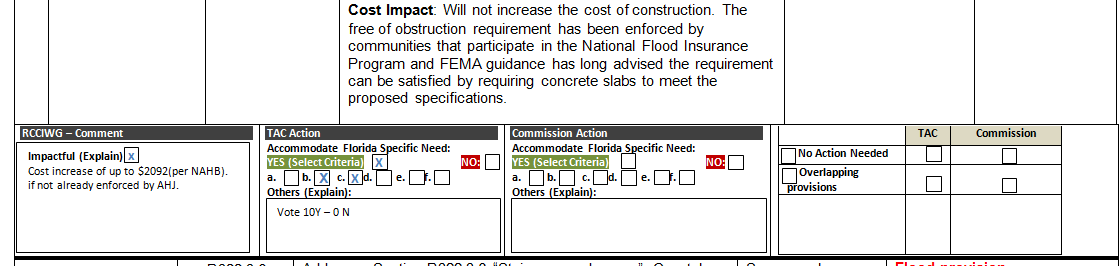 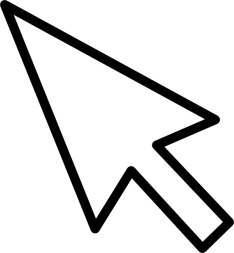 5
No Action– Chart 2
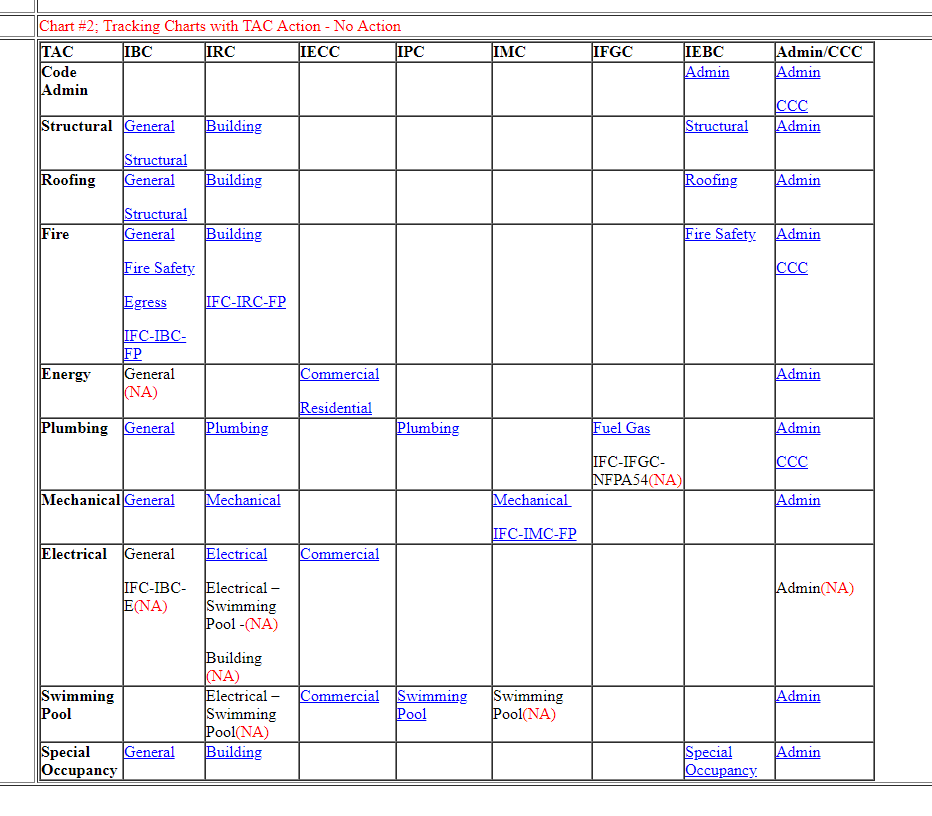 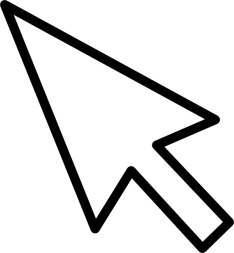 6
No Action– Chart 2
Chart Example
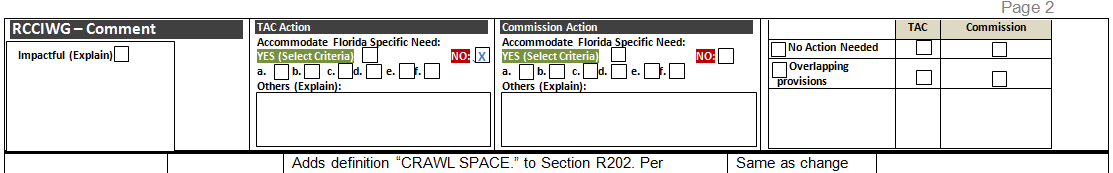 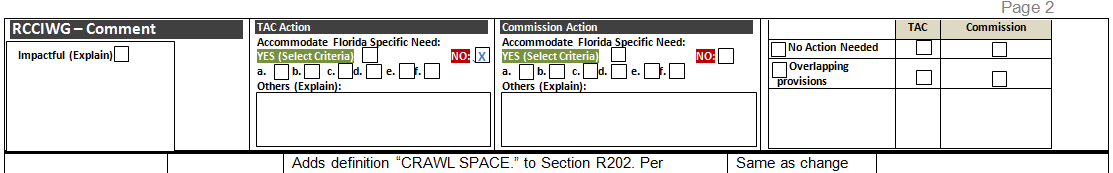 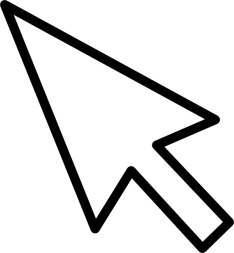 7